ЭТО СОЦИАЛЬНАЯ ИСТОРИЯ«ДЕНЬ ГОРОДА»Академический. Преображенский парк
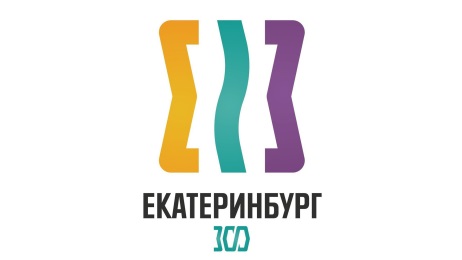 Сегодня я пойду на День города.
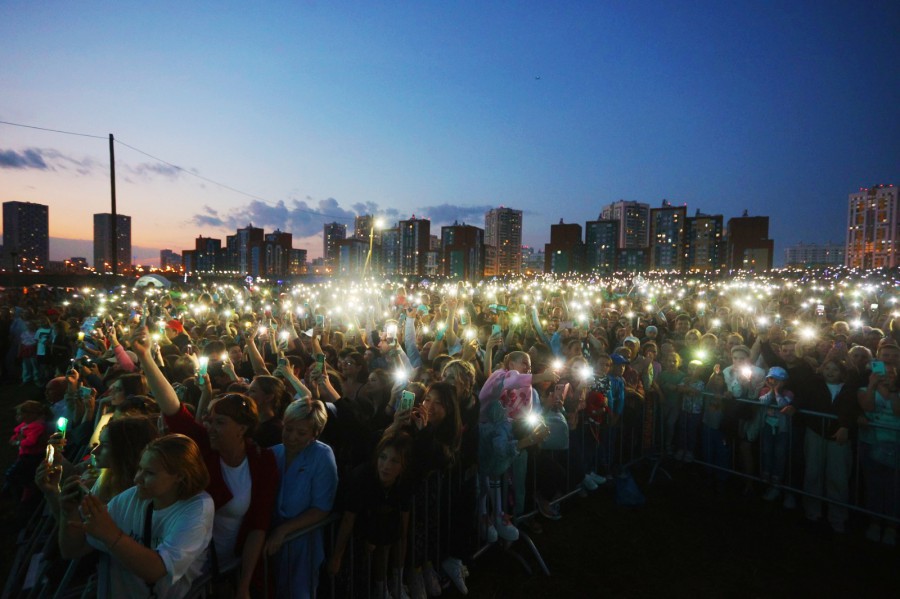 Это праздник, на котором будут проходить концерты.
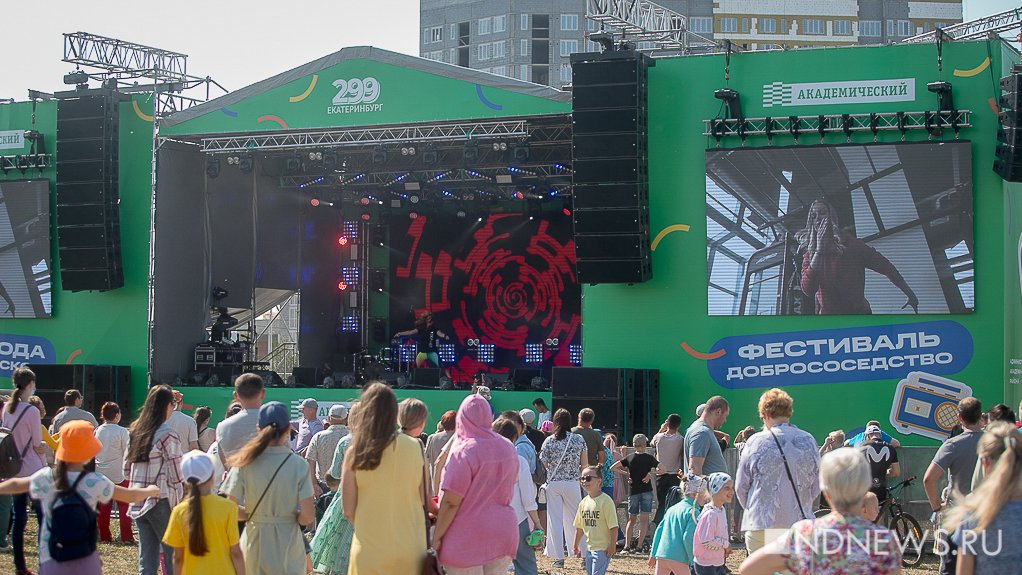 Праздник будет проходить в Академическом районе. Парк выглядит вот так:
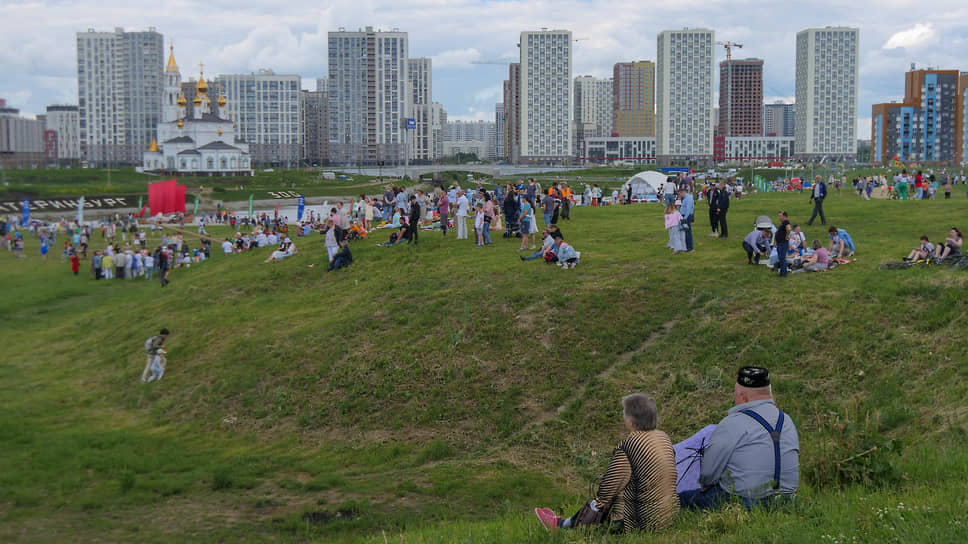 На праздниках бывает очень громко и много людей.
Я в безопасности. Со мной всё будет хорошо.
Я сообщу родителям или друзьям, если захочу уйти.
Я заранее изучу программу на сайте культурадлявсех.рф/екатеринбург_300/, выберу мероприятия, на которые пойду.
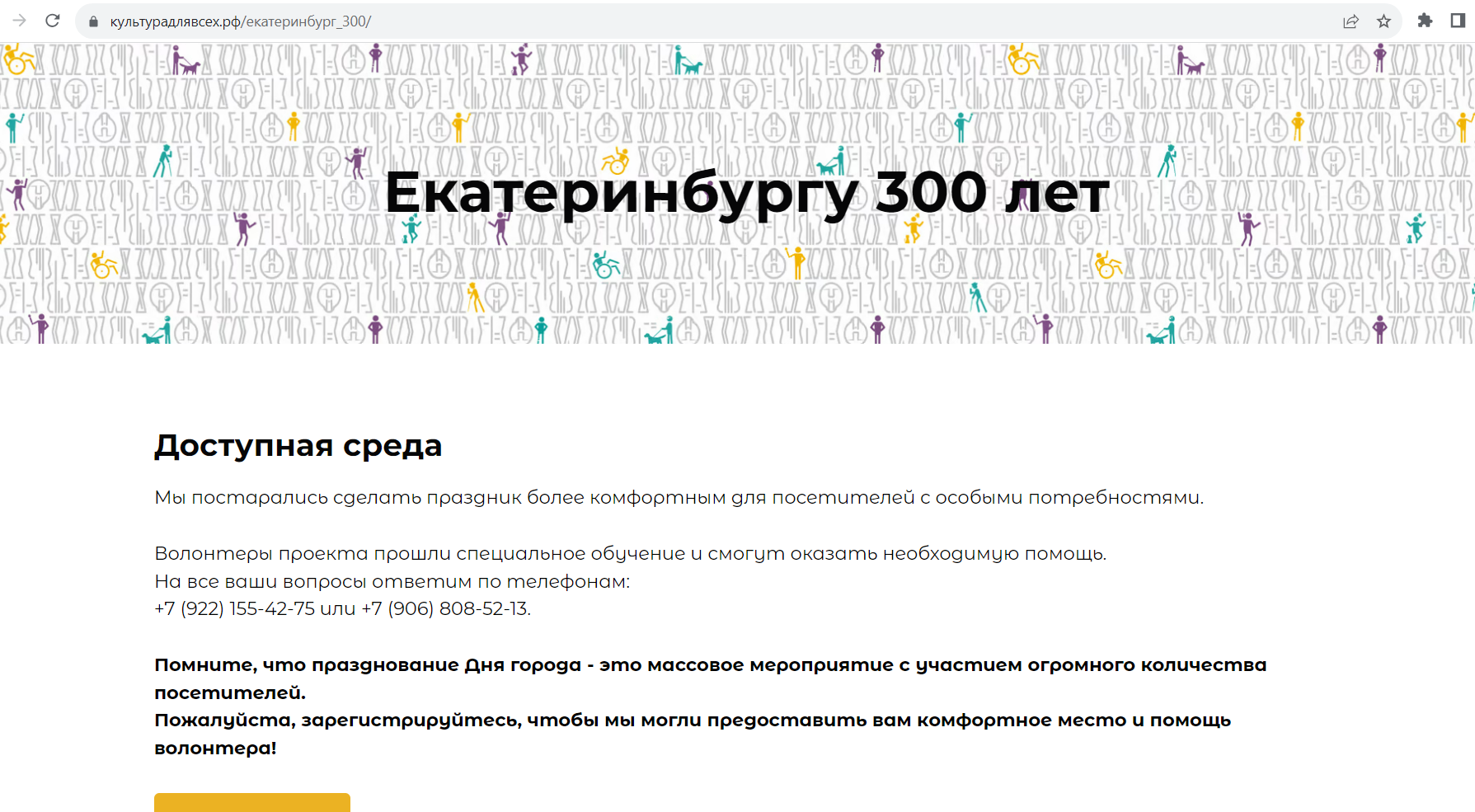 И зарегистрируюсь, перейдя по ссылке https://xn--80aeffvgc1bnejc7a7f6b.xn--p1ai/%D0%B5%D0%BA%D0%B0%D1%82%D0%B5%D1%80%D0%B8%D0%BD%D0%B1%D1%83%D1%80%D0%B3_300/#form29472:
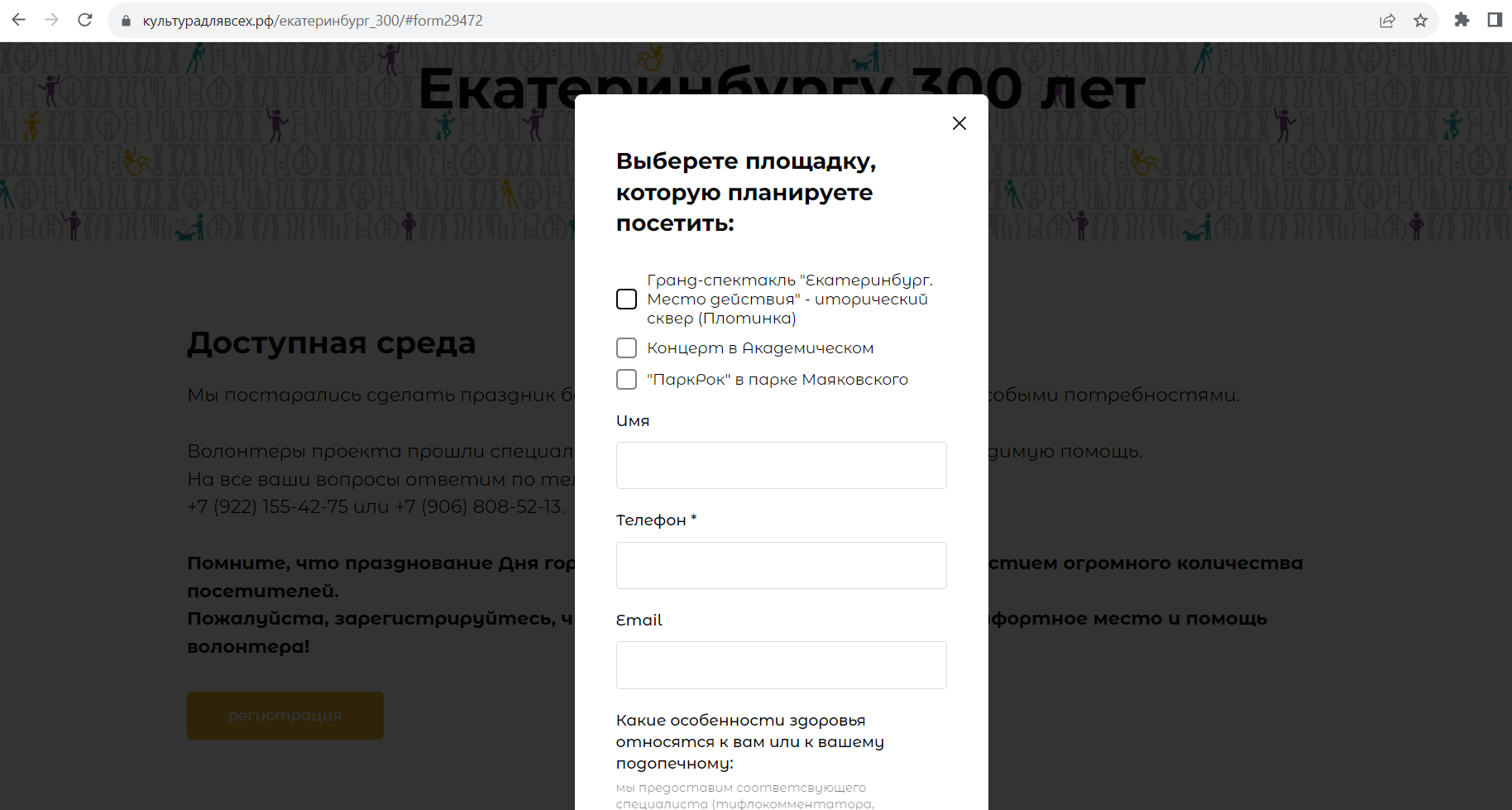 На празднике будут проходить бесплатные концерты. Это будет выглядеть так:
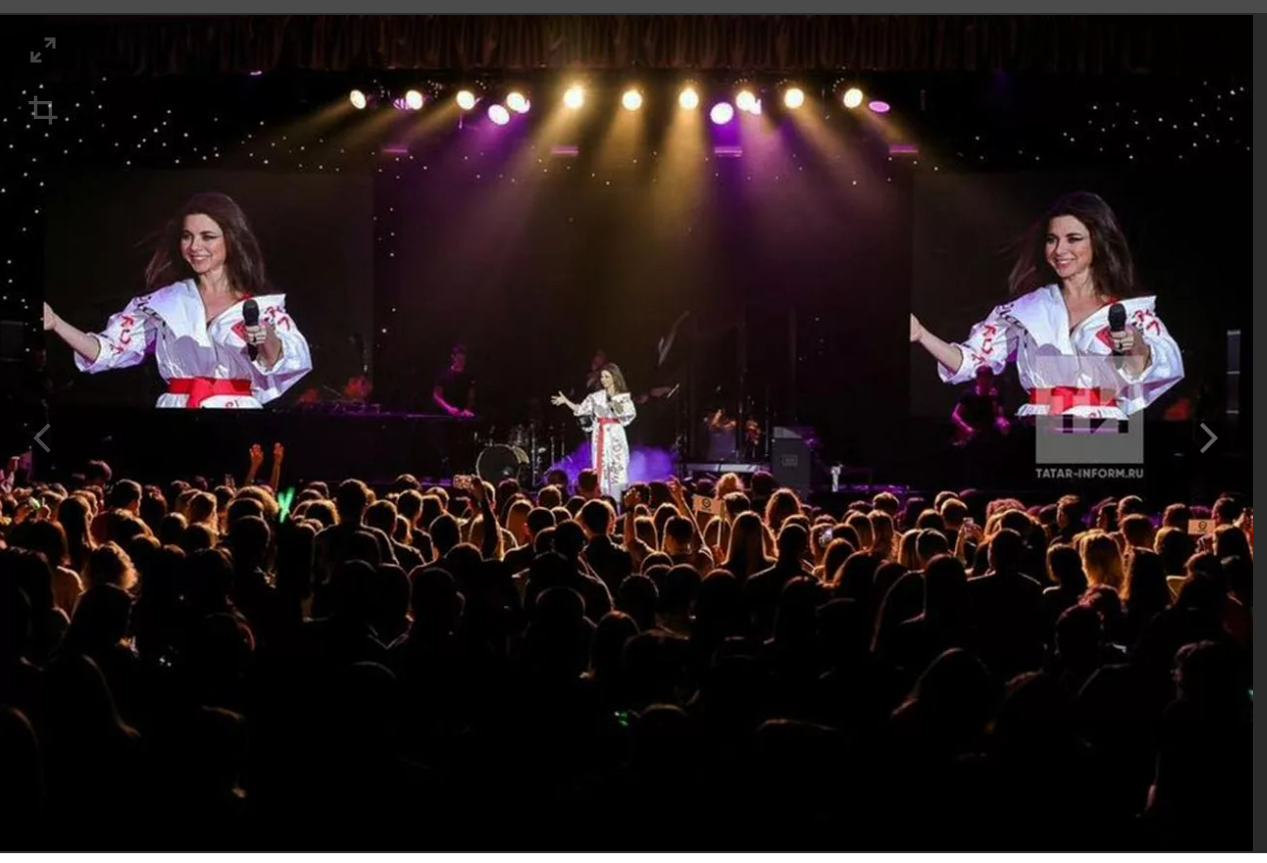 Праздник завершится салютом. Это будет выглядеть так:
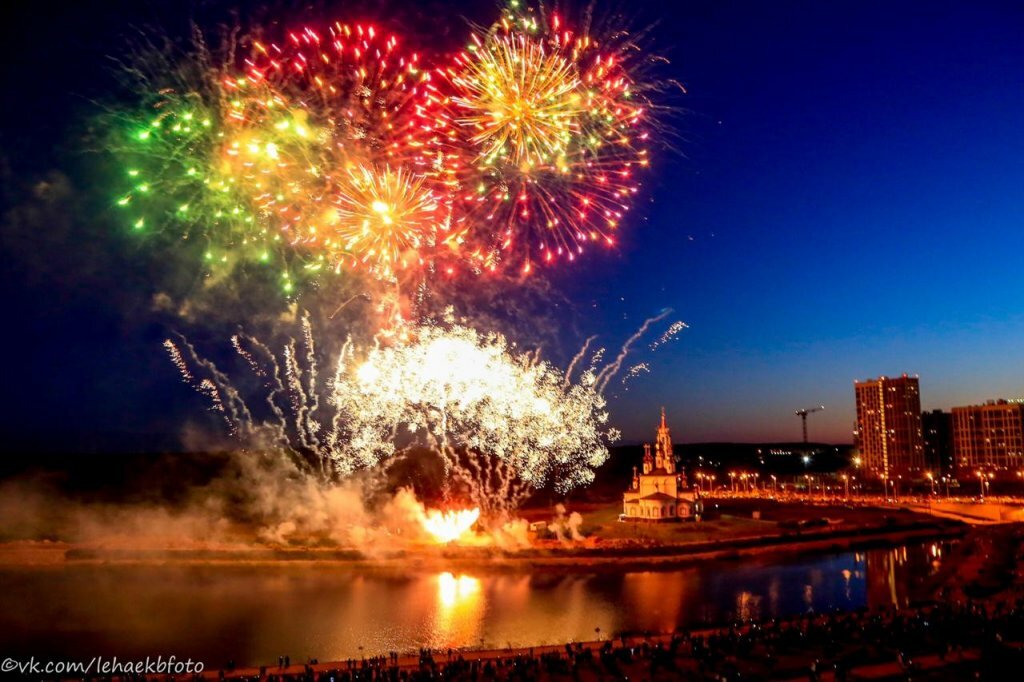 Во время салюта может быть громко и ярко.
Я справлюсь с этим.
На празднике будет очень много незнакомых людей. Они могут собираться в толпы и выстаиваться в очереди. Они могут близко стоять, громко кричать и разговаривать.
Так выглядит толпа:
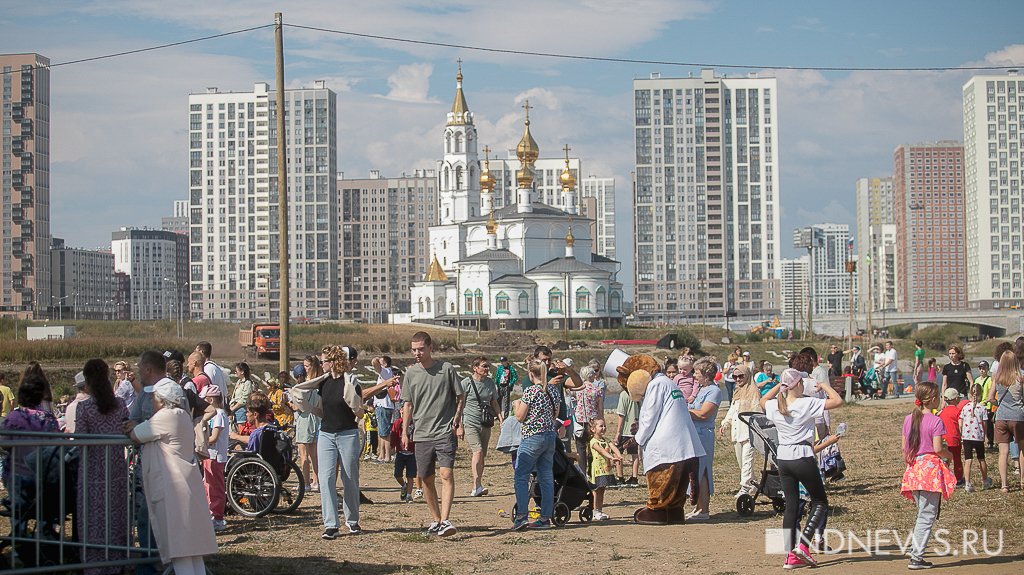 Так выглядит очередь:
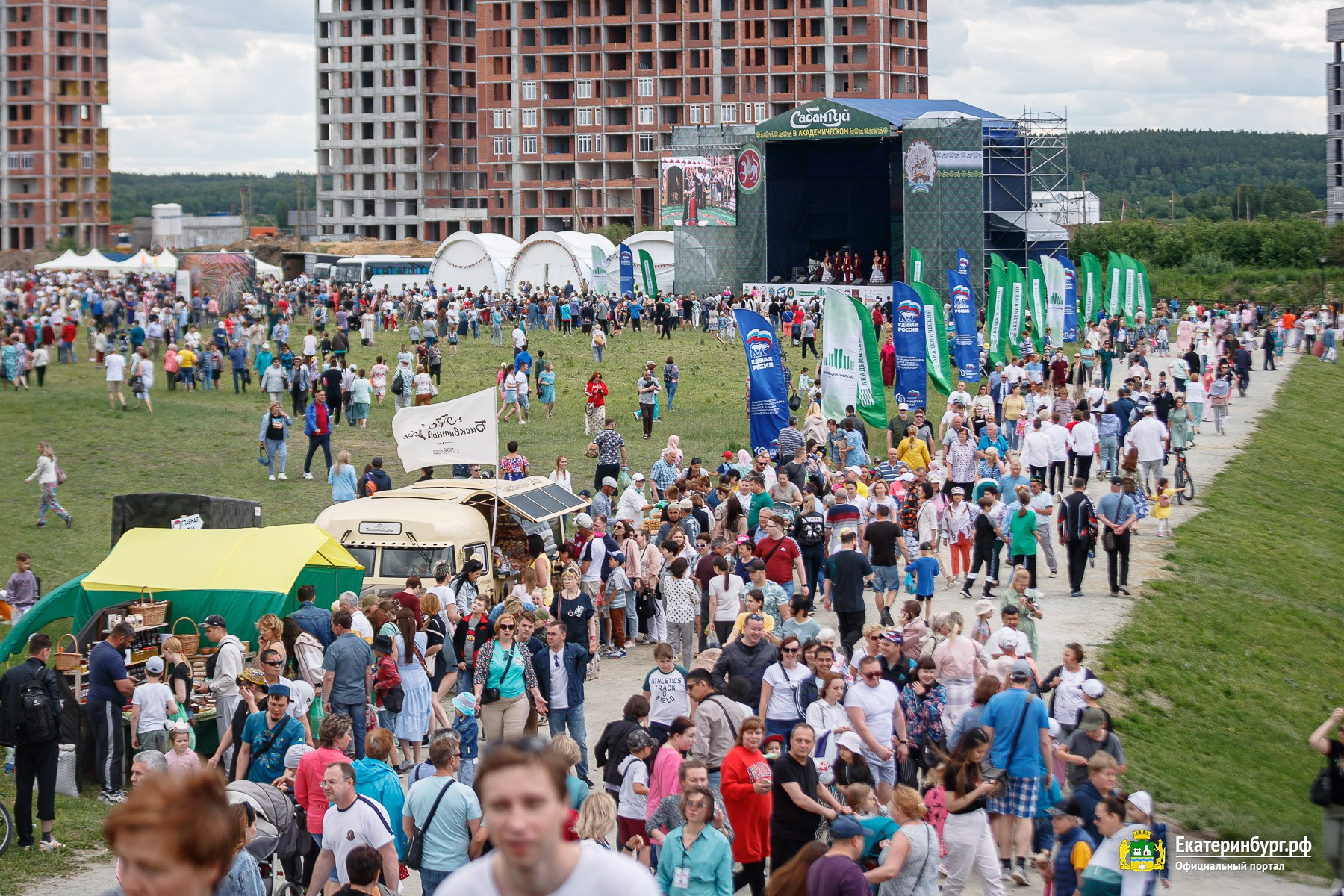 Если я потерялся или плохо себя чувствую, я смогу ПОПРОСИТЬ О ПОМОЩИ. Я могу обратиться к волонтеру, охраннику или полицейскому.

Волонтерами могут быть как юноши, так и девушки. У них может быть разная внешность и разный возраст, но на них обязательно будут вот такие футболки с надписью «Волонтёр»:
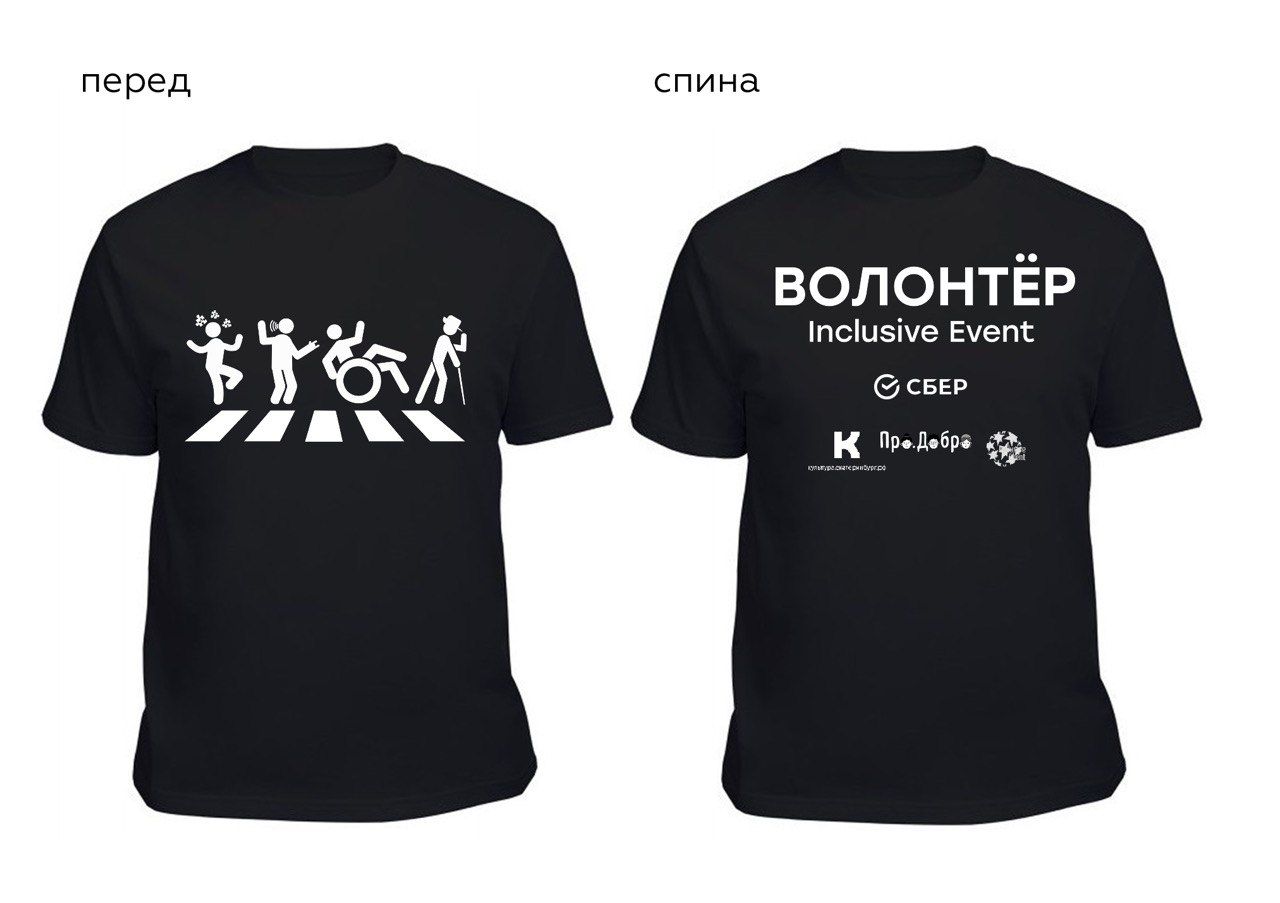 Это охранник. У него может быть любая внешность, но на форме обязательно будет надпись «Охрана»:
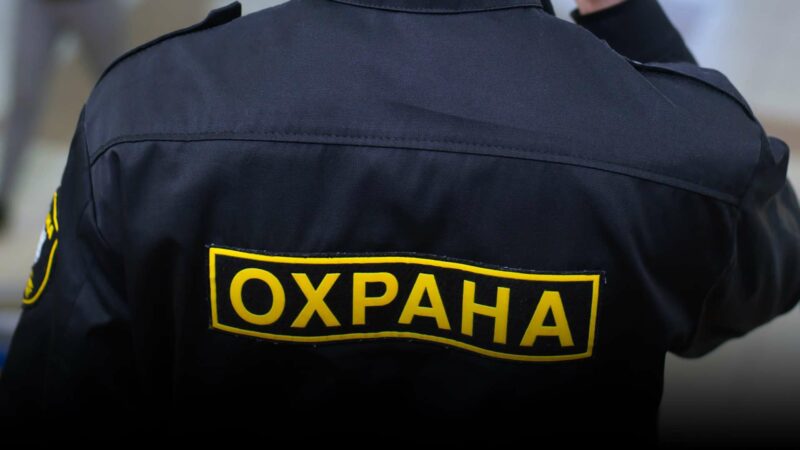 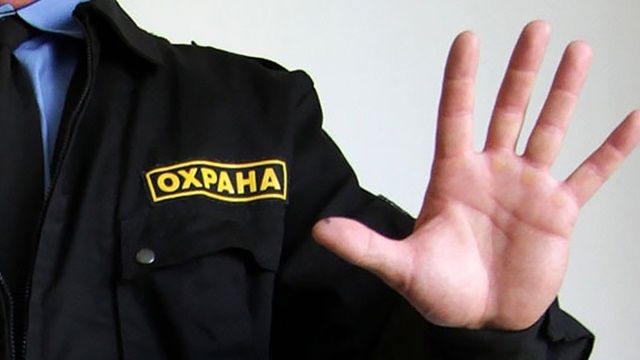 Это сотрудники полиции. У них может быть разная внешность, но они обязательно будут в специальной полицейской форме:
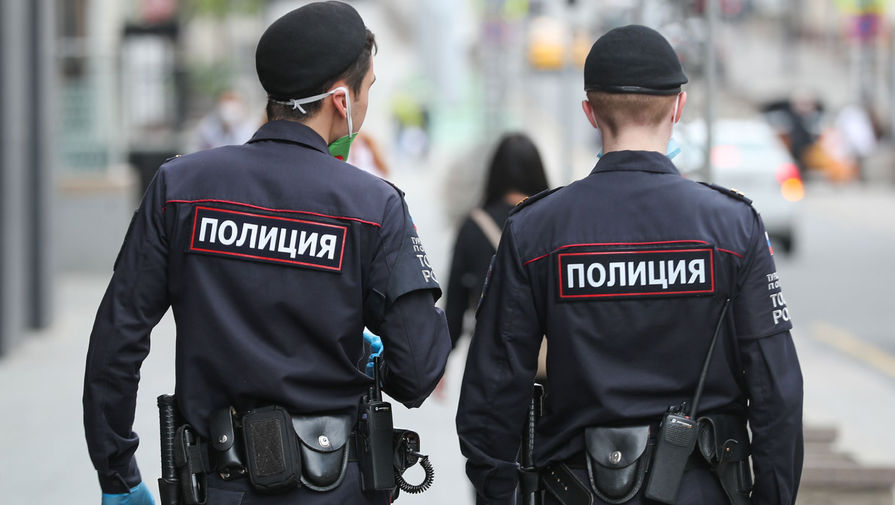 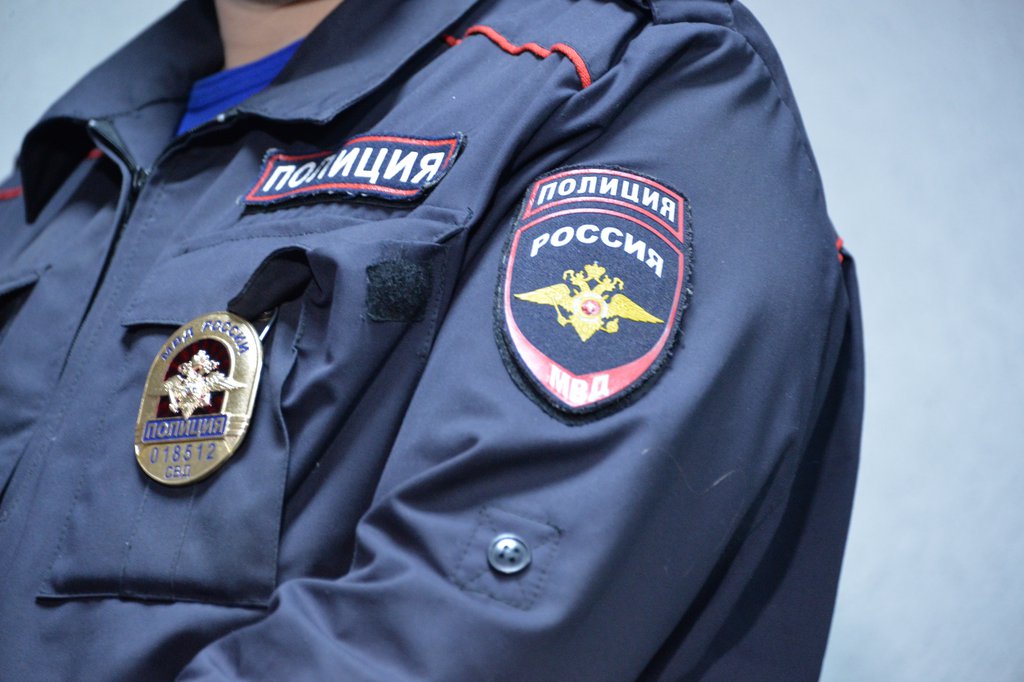 Если я потеряюсь, то:
Я останусь людном месте. 
Я постараюсь позвонить родителям или друзьям.
Если меня не будет слышно, я пошлю им СМС или напишу сообщение в Ватсап. 
Если я не смогу найти друзей или родителей, я ПОПРОШУ ПОМОЩИ волонтёра, охранника или полицейского. Я скажу: «Я потерялся, мне нужна помощь». Я назову волонтеру, охраннику или полицейскому свое имя и телефонный номер родителей. Я спокойно дождусь, пока волонтер, охранник или полицейский свяжется с ними.
Чтобы мне было удобно, я попрошу у волонтёров наушники. Я надену их, если звуки станут громкими. После концерта я обязательно верну наушники.
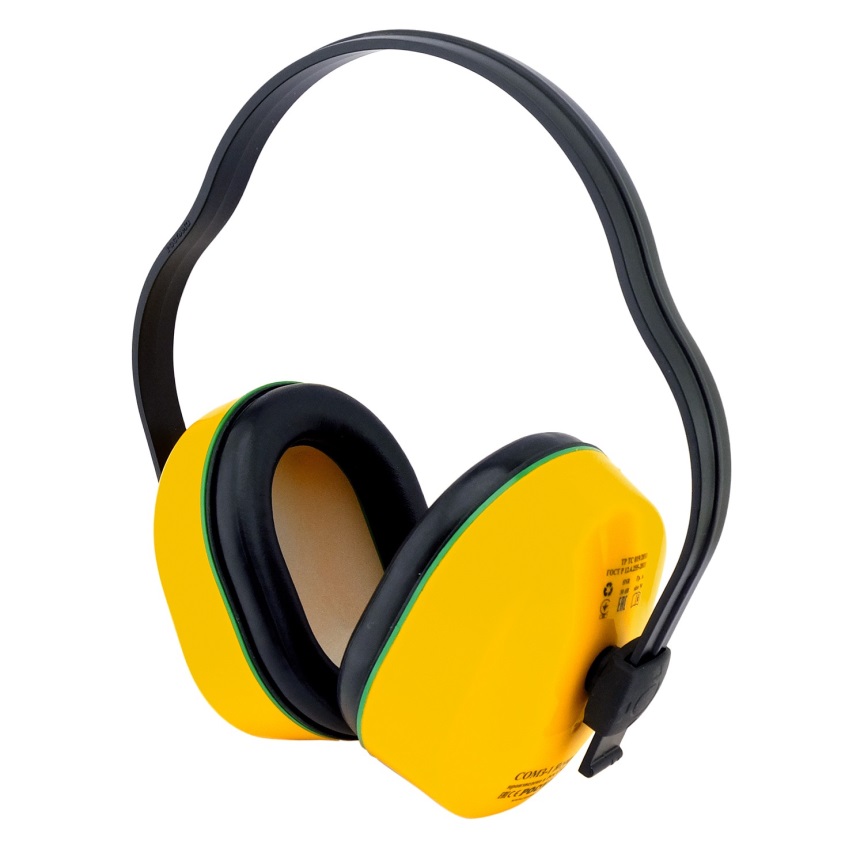 Я возьму с собой свой телефон и буду часто смотреть на него, чтобы не пропустить звонок от родителей или друзей.
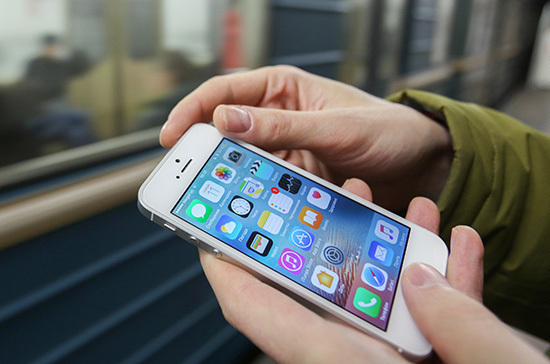